Real-World Biologics Response and Super-Response in the International Severe Asthma Registry cohort (LUMINANT)
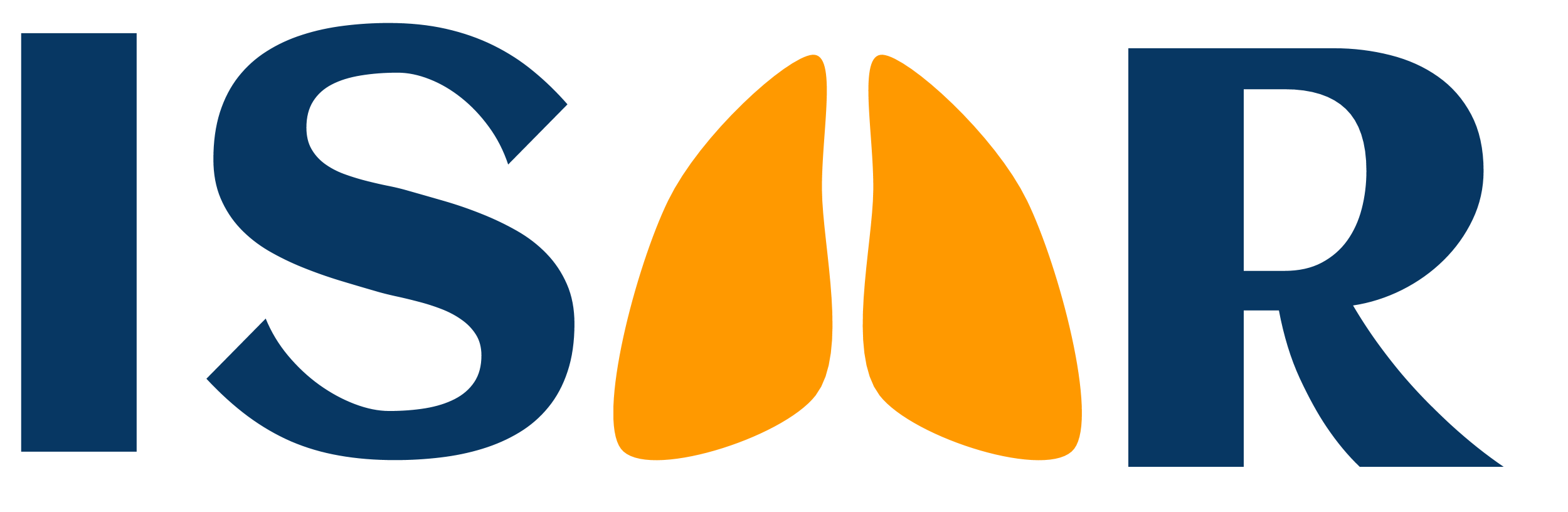 Observational & Pragmatic Research Institute
Real-World Biologics Response and Super-Response in the International Severe Asthma Registry cohort (LUMINANT)
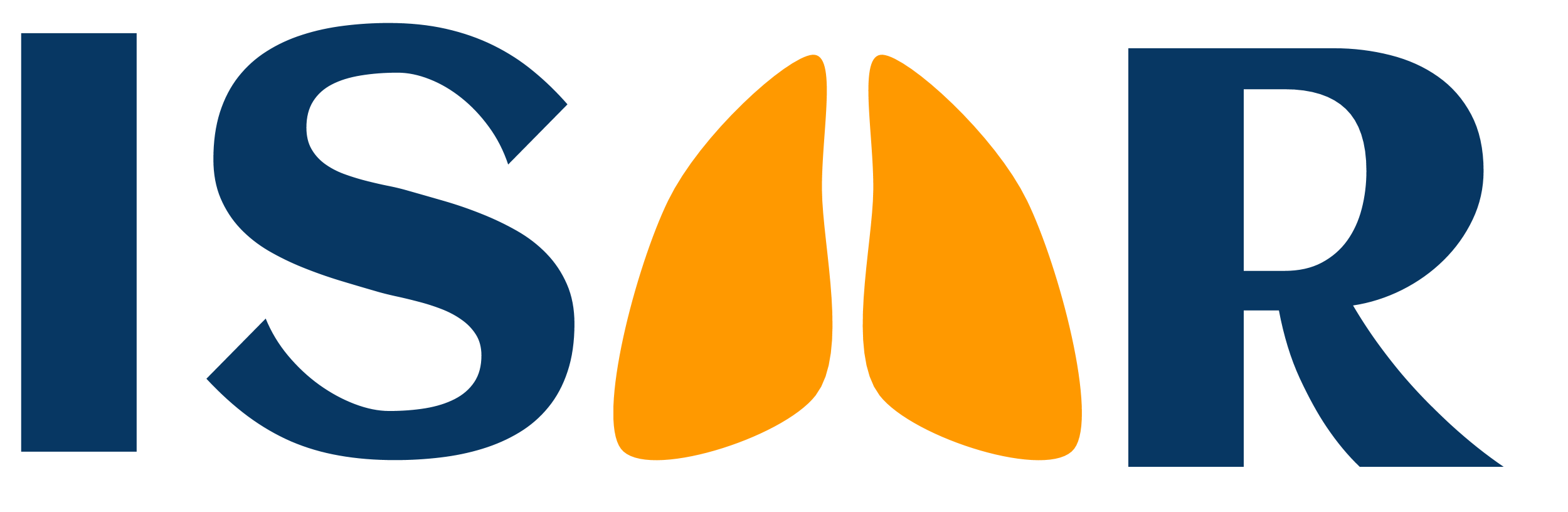 Eve Denton, Mark Hew, Matthew J. Peters, John W. Upham, Lakmini Bulathsinhala, Trung N. Tran, Neil Martin, Celine Bergeron, Mona Al-Ahmad, Alan Altraja, Désirée Larenas-Linnemann, Ruth Murray, Carlos Andrés Celis-Preciado, Riyad Al-Lehebi, Manon Belhassen, Mohit Bhutani, Sinthia Z. Bosnic-Anticevich, Arnaud Bourdin, Guy G. Brusselle, John Busby, Giorgio Walter Canonica, Enrico Heffler, Kenneth R. Chapman, Jérémy Charriot, George C. Christoff, Chung, Li Ping, Borja G. Cosio, Andréanne Côté, Richard W. Costello, Breda Cushen, James Fingleton, João A. Fonseca, Peter G. Gibson, Liam G. Heaney, Erick Wan-Chun Huang, Takashi Iwanaga, David J. Jackson, Mariko Siyue Koh, Lauri Lehtimäki, MD, Jorge Máspero, Bassam Mahboub, Andrew N. Menzies-Gow, Patrick D. Mitchell, Nikolaos G. Papadopoulos, Andriana I. Papaioannou, Luis Perez-de-Llano, Diahn-Warng Perng (Steve), Paul E. Pfeffer, Todor A. Popov, Celeste M. Porsbjerg, Chin Kook Rhee, Nicolas Roche, Mohsen Sadatsafavi, Sundeep Salvi, Johannes Martin Schmid, Chau-Chyun Sheu, Concetta Sirena, Carlos A. Torres-Duque, Laila Salameh, Pujan H. Patel, Charlotte Suppli Ulrik, Eileen Wang, Michael E. Wechsler, and David B. Price, on behalf of the ISAR LUMINANT Working Group.
Denton E, et al. Allergy. 2024. doi: 10.1111/all.16178
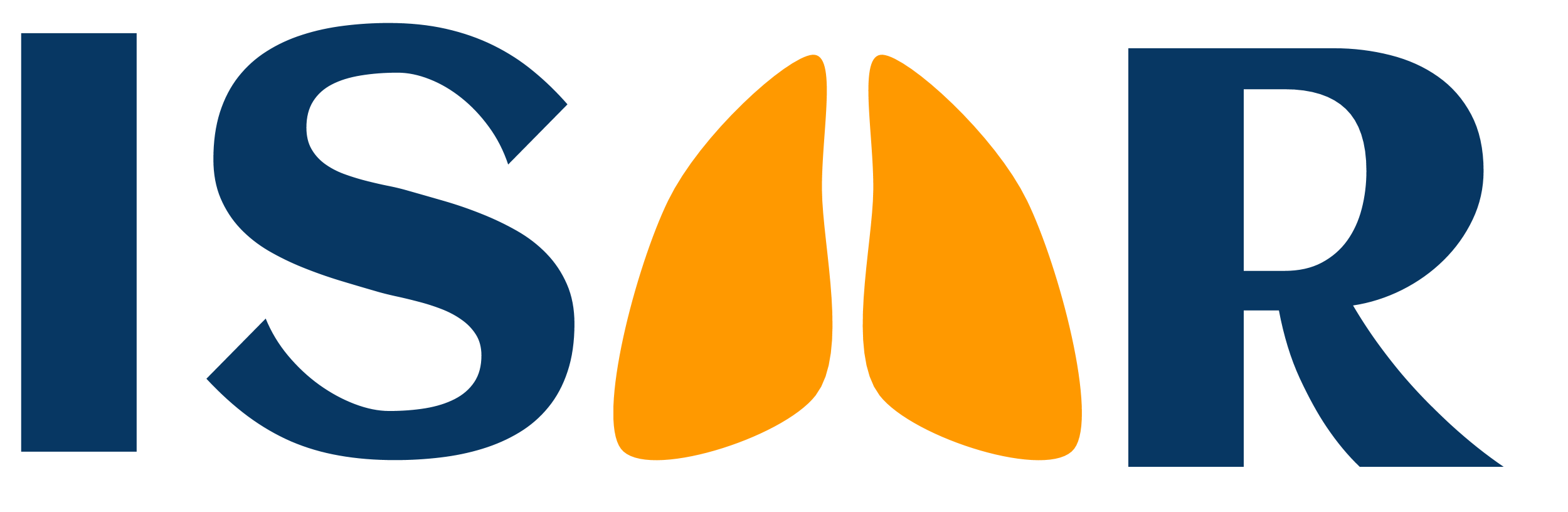 Methods
Objective
Describe responsiveness to biologic asthma therapies in real-world patients with severe asthma
Study population
Data from the International Severe Asthma Registry (www.isar.opcglobal.org)
Includes electronic medical records from 20,000 patients in 28 countries
Inclusion criteria
Uncontrolled asthma on GINA Step 4 treatment or on GINA Step 5 treatment (ISAR inclusion criteria)
Age ≥18 years 
≥24 weeks of follow-up 
Study groups
Patients prescribed biologic medication after their baseline visit
Patients with baseline impairment in predefined outcome domains but who did not initiate biologics
Outcome domains
Forced expiratory volume in 1 second (FEV1)
Improved asthma control (controlled, partial, uncontrolled)
Annualized exacerbation rate reduction 
Long-term OCS dose reduction.
ISAR, International Severe Asthma Regstry; GINA, Global Initiative for Asthma; OCS oral corticosteroids.
Denton E, et al. Allergy. 2024. doi: 10.1111/all.16178
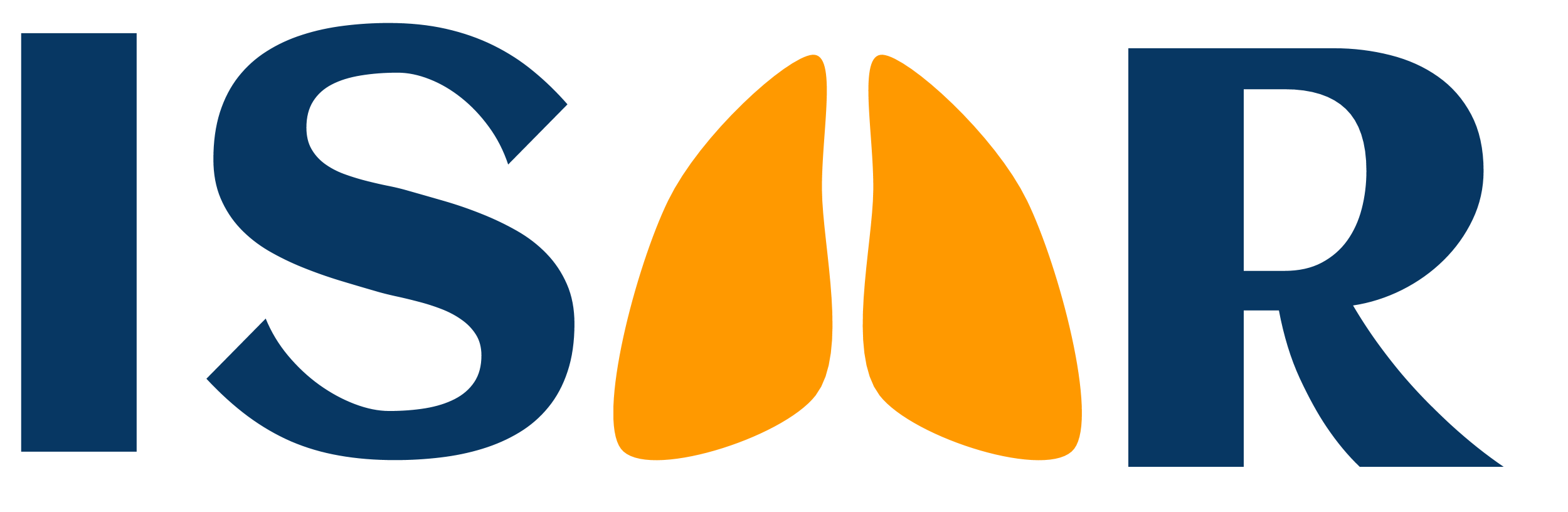 Sub-analyses
Bronchodilator reversibility in biologics initiators
Defined as ≥12% and ≥200 mL FEV1 improvement following short-acting bronchodilator administration
Type 2 inflammation gradient in the total cohort
Defined by criteria modified by Heaney et al:1 Type 2 phenotypes classified as Grade 3 (most likely eosinophilic), Grade 2 (likely eosinophilic), Grade 1 (least likely eosinophilic), and Grade 0 (non-eosinophilic)
Eligibility for randomized controlled trials 
Defined as severe asthma and all three of: bronchodilator reversibility on high dose ICS and a second controller; FEV1 <80% predicted; and smoking history of <10 pack years
FEV1, forced expiratory volume in 1 second; ICS, inhaled corticosteroids. 
1. Heaney L, et al. Chest. 2021;160:814-830. doi: 10.1016/j.chest.2021.04.013
Denton E, et al. Allergy. 2024. doi: 10.1111/all.16178
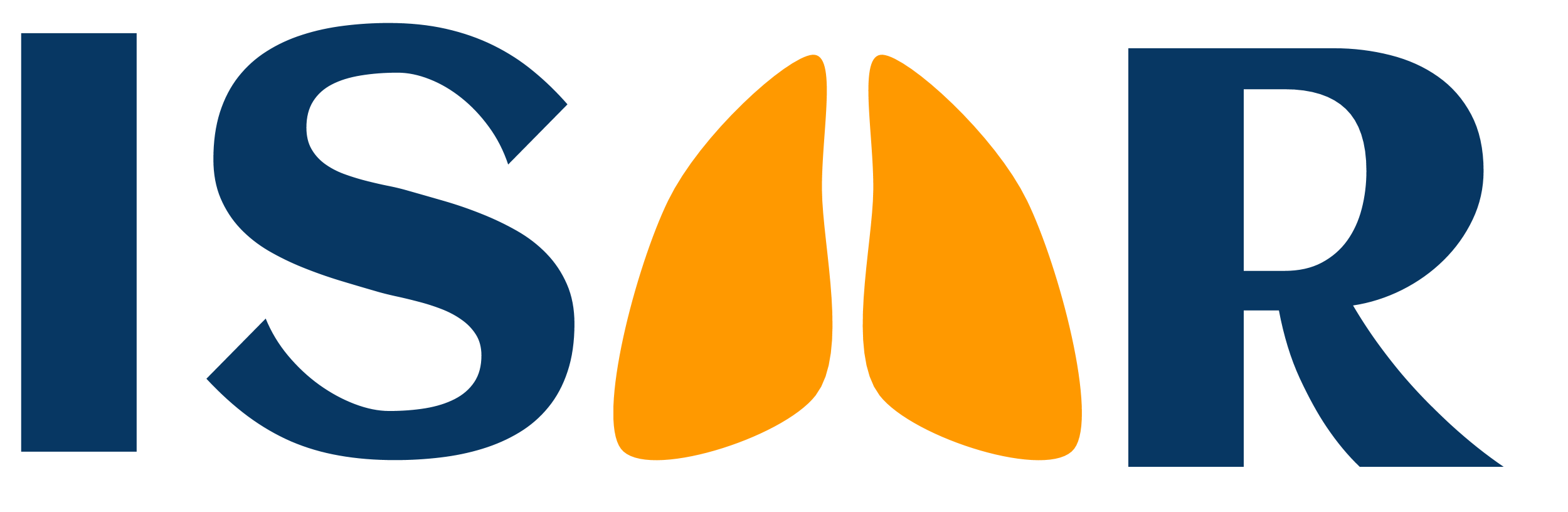 LUMINANT study population flow
Total International Severe Asthma Registry cohort
N = 11,514
Excluded:
Ceased biologic <24 weeks, n = 118
On biologic at baseline visit, n = 2767
Inadequate follow-up data, n = 183
Eligible International Severe Asthma Registry cohort
n = 8446
Initiated biologic:  n = 2116
Anti-IgE, 38%
Anti IL5/IL5R, 59%
Anti-IL4/13, 3%
Did not initiate biologic: n = 6330
Change in outcomes at follow-up
FEV1, n = 665
Asthma control, n = 1072
Exacerbations, n = 1375
LTOCS dose, n = 517
Change in outcomes at follow-up
FEV1, n = 1048
Asthma control, n = 706
Exacerbations, n = 814
LTOCS dose, n = 11
IgE, immunoglobulin E; IL5, interleukin 5; IL5R, IL5 receptor; IL 4/13 interleukin 4/13; FEV1, forced expiratory volume in 1 second; LTOCS, long-term oral corticosteroids.
Denton E, et al. Allergy. 2024. doi: 10.1111/all.16178
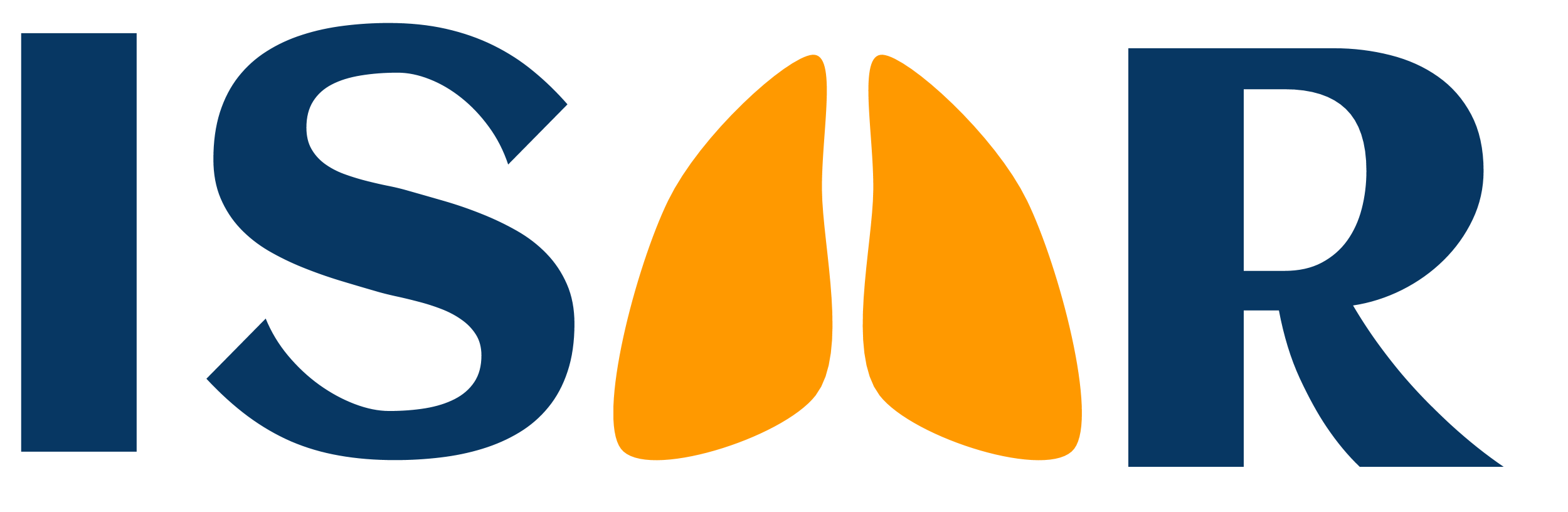 Response domains and criteria
Denton E, et al. Allergy. 2024. doi: 10.1111/all.16178
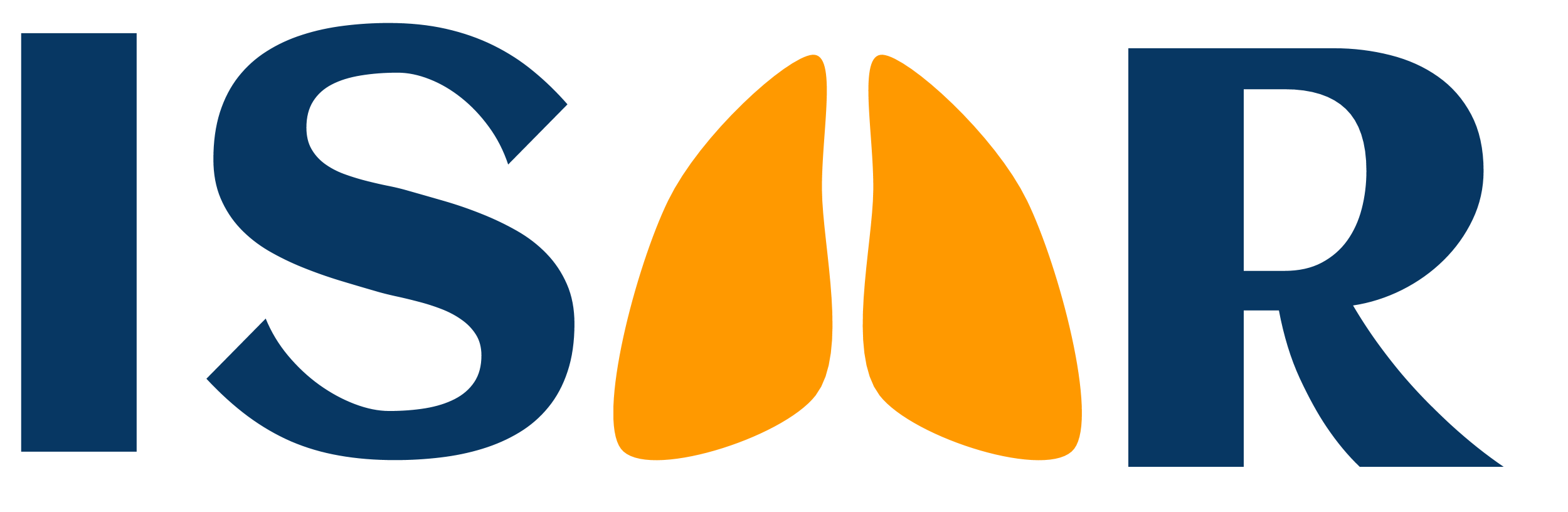 Changes from baseline in single outcome domains
Biologic initiators had greater improvements from baseline than non-initiatorsa,b
−1.2
aThe increase in annual exacerbations among non-biologic users was largely seen in EMR data, where there the ‘baseline’ may potentially be misclassified, as a patient’s first visits in EMR may not fully capture exacerbations; this would lead to an apparent increase in the first year of follow-up.
+200 mL
+0.9
0 mL
-
−47%
−4.0 mg
−1.3 mg
−37%
-
FEV1, forced expiratory volume in 1 second.
bBaseline differences between biologic initators and non-initiators were not adjusted for by matching or multivariable adjustment methods.
No biologic (n = 706)
Denton E, et al. Allergy. 2024. doi: 10.1111/all.16178
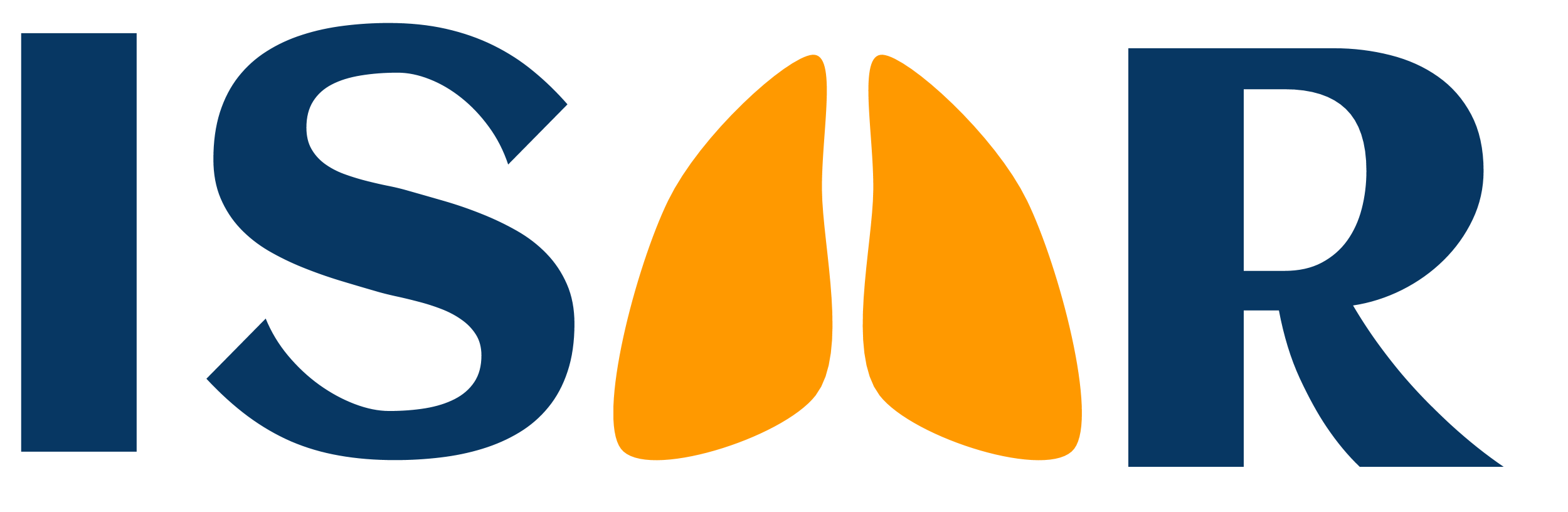 Responses to biologic or non-biologic asthma treatments
More frequent responses/super-responses in biologic initiators than in non-initiatorsa
Biologic initiators had more frequent super-responses than responses (except FEV1)
However, 40-50% of biologic initiators did not meet response criteria
n = 1375
n = 814
n = 665
n = 1048
n = 1072
n = 706
n = 517
n = 112
FEV1, forced expiratory volume in 1 second.
bBaseline differences between biologic initators and non-initiators were not adjusted for by matching or multivariable adjustment methods.
Denton E, et al. Allergy. 2024. doi: 10.1111/all.16178
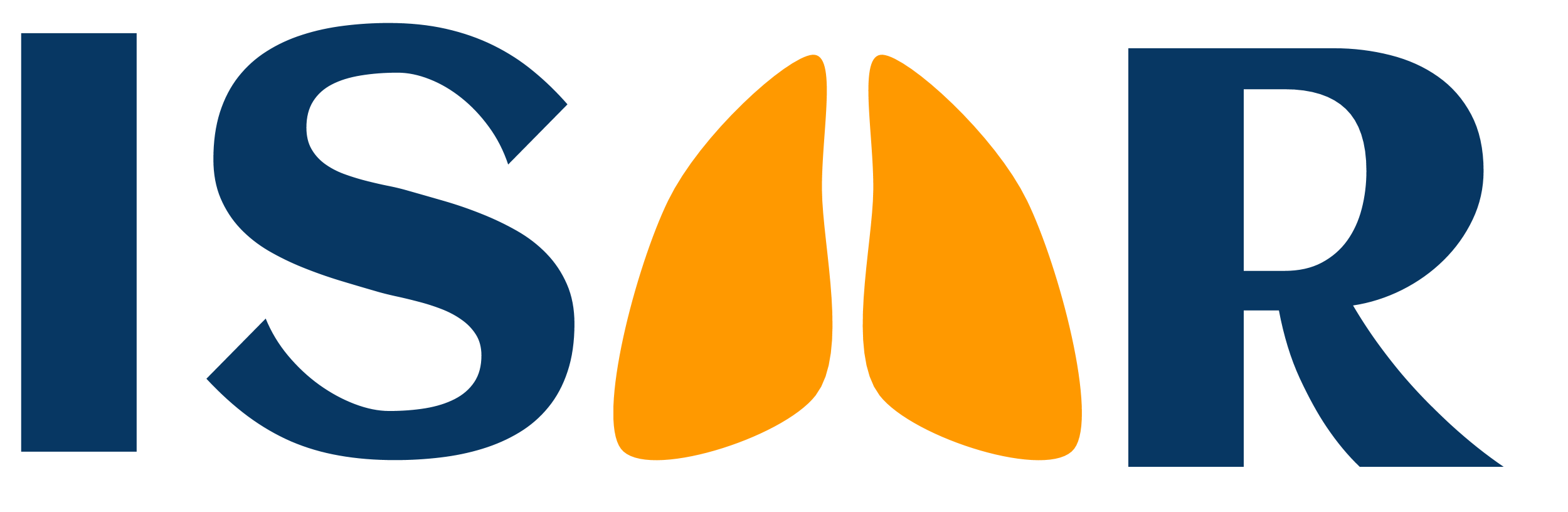 Changes from baseline (unadjusted) by biologic class
Biologic treatments were associated with asthma improvement in all domains assessed
-
-
Anti-IgE
Anti-IL5/IL5R
Anti-IL4/13
Anti-IgE
Anti-IL5/IL5R
Anti-IL4/13
-
-
Anti-IgE
Anti-IL5/IL5R
Anti-IL4/13
Anti-IgE
Anti-IL5/IL5R
Anti-IL4/13
FEV1, forced expiratory volume in 1 second; IgE, immunoglobulin E; IL, interleukin; IL-5R, IL5 receptor; OCS, oral corticosteroids.
Denton E, et al. Allergy. 2024. doi: 10.1111/all.16178
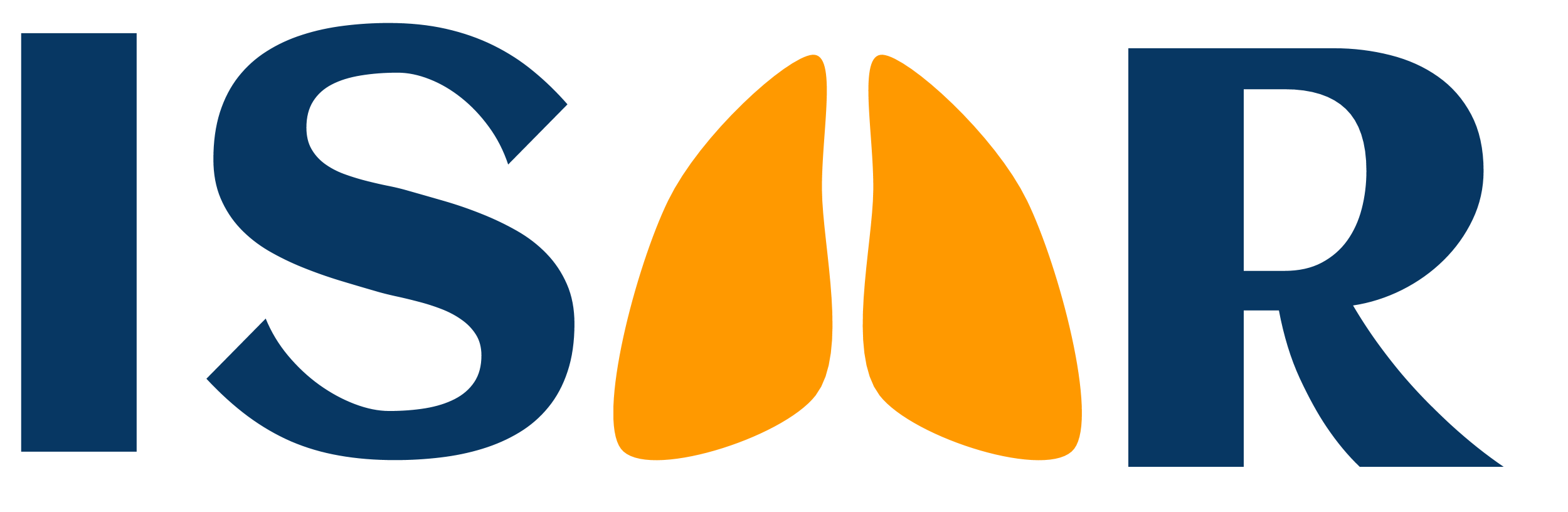 Treatment responsiveness by biologic class
Anti-IL5/IL5R initiators had greater improvement in AER than anti-IgE initiators despite worse baseline impairment
Denton E, et al. Allergy. 2024. doi: 10.1111/all.16178
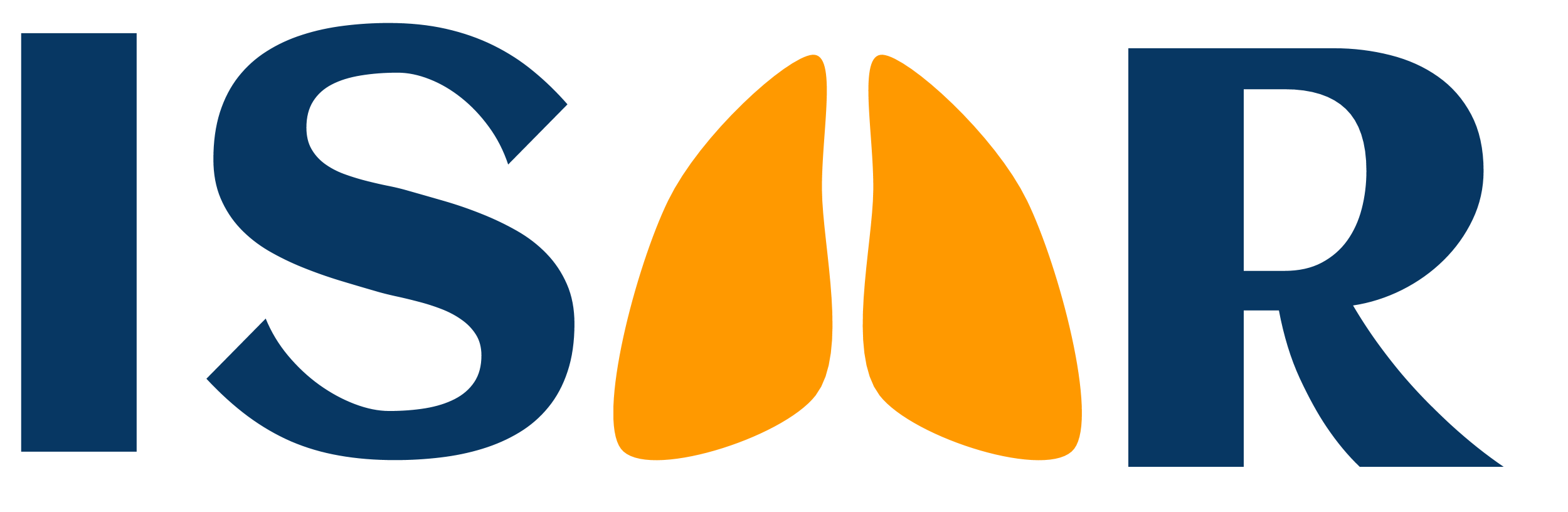 Treatment responsiveness by biologic class
Anti-IL4/13 initiators had the highest proportions of responders in all outcome domains
75% achieved improved asthma control and 58% new well-controlled asthma
Denton E, et al. Allergy. 2024. doi: 10.1111/all.16178
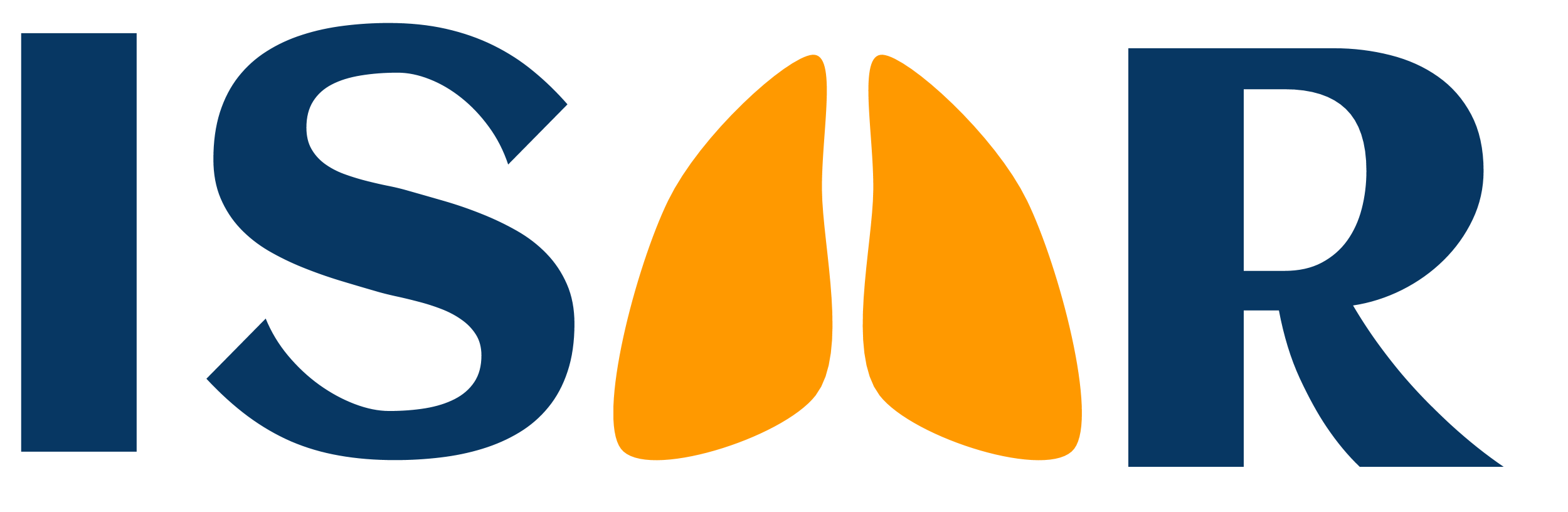 Eligibility for randomized controlled trials
5.3% (211) among 4001 subjects with enough data to determine potential RCT eligibility, fulfilled all criteriaa at baseline
RCT, randomized controlled trial; FEV1, forced expiratory volume in 1 second.
aFEV1 reversibility on high-dose inhaled corticosteroid; FEV1 <80%; smoking history of <10 pack years).
Denton E, et al. Allergy. 2024. doi: 10.1111/all.16178
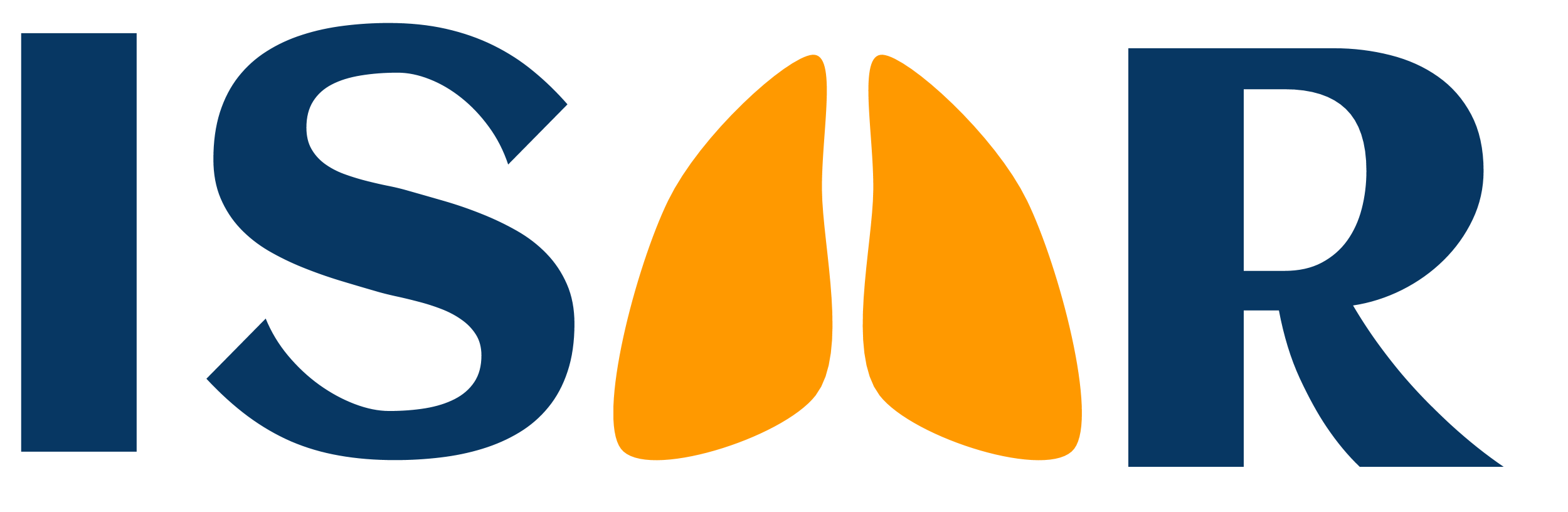 Bronchodilator FEV1 reversibility
FEV1 response was more likely in biologics initiators with FEV1 reversibility at baseline than in those without reversibility
Denton E, et al. Allergy. 2024. doi: 10.1111/all.16178
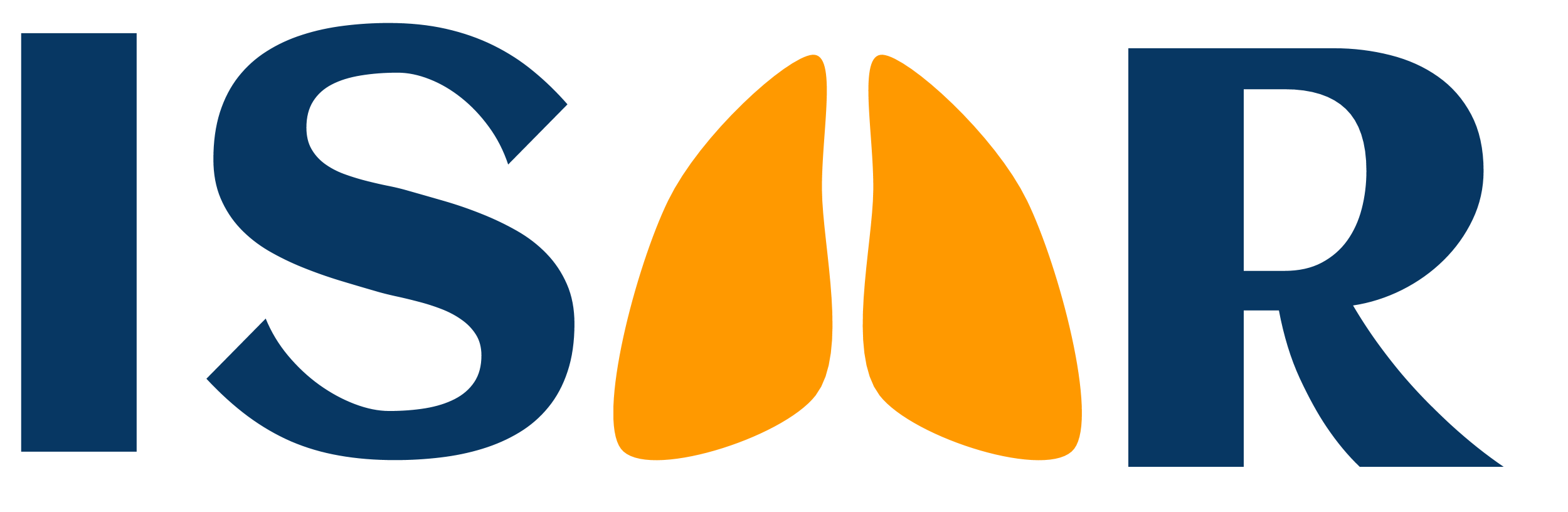 Type 2 inflammation gradient
Most patients (85%) were T2 gradient Grade 3
 Patients with T2 grade 3 more frequently had a longitudinal exacerbation improvement
Denton E, et al. Allergy. 2024. doi: 10.1111/all.16178
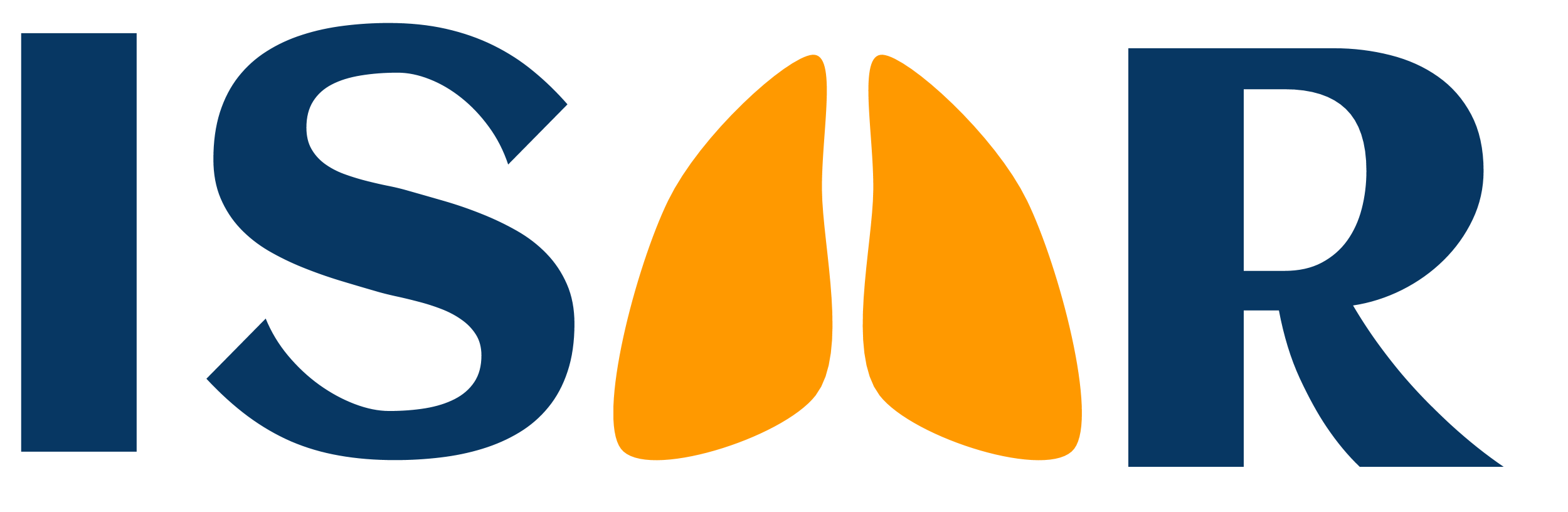 Key insights from LUMINANT
Only 5.3% of ISAR patients met usual RCT inclusion criteriaa
Biologic initiators had worse baseline impairment than non-initiators, despite similar biomarker levels
Responses/super-responses were more frequent in biologic initiators than in non-initiators
40–50% of biologic initiators did not meet response criteria
Patients initiating anti-IL5/IL5R agents had significantly greater improvement in AER than those initiating an anti-IgE agent despite worse baseline impairment
ISAR, International Severe Asthma Registry; RCT, randomized controlled trial; IgE, immunoglobulin E; IL, interleukin; IL5R, IL5 receptor, AER, annualized exacerbation rate. 
 aSevere asthma and all 3 of: bronchodilator reversibility on high-dose ICS and a second controller, FEV1 <80% predicted, and smoking history of <10 pack years.
Denton E, et al. Allergy. 2024. doi: 10.1111/all.16178